Broadband Grant Opportunities
Ann Campbell
State Broadband Office Infrastructure Programs Manager
December 16, 2021
Broadband Project SupportModel
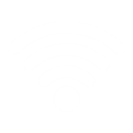 Support Digital Equity and Inclusion Initiatives      Statewide: access, affordability, devices, skills
Ensure Scalable, Sustainable, Future-Proof     Networks to Meet State Goals
Maximize Access to All Funding     Opportunities
Identify Service Gaps and     Develop Shovel-Ready Projects
Foster Stakeholder Collaboration     to Increase Project Planning
[Speaker Notes: As we get our programs in place we are building on this Broadband Project Support Model concept, which is centered around idea of community voice in identifying broadband service needs, 

The foundation of the model is partnerships and we work through our community based Broadband Action Teams and one-on-one with projects to help folks identify the right partners (including you all) in planning for solutions to local broadband needs.

All of the levels of this model are ongoing, however this year we have moved to a new phase of funding, working on implementing funding opportunities to build out broadband infrastructure. At the same time we are supporting adoption through Digital Equity and Inclusion initiatives that we’re rolling out now. I’ll discuss each of these in more detail in a few minutes.]
The Broadband Delivery GAP
Solutions
State and federal grants to incentivize investment in difficult to serve areas
Mapping to define unserved and underserved areas
Rallying communities to engage in and advocate conversation for 
Speed Tests
Broadband Action Teams
Digital equity work to ensure affordability, access, and skills
BROADBAND PROVIDER ROI
Break-Even
Served	          Underserved           Unserved
URBAN                       SUBURBAN          RURAL
Crowd Sourced Speed Test Survey
https://www.commerce.wa.gov/building-infrastructure/washington-statewide-broadband-act/speedtestsurvey/
State Broadband Office 
Infrastructure Funding – Current Status
Federal Grant Applications (Announcements January 2022)
NTIA Broadband Infrastructure - $30M SBO application on behalf of 5 local projects.
Leveraging $4.2M in state funds.
NTIA Tribal Connectivity Grants -$133M in applications from 13 Tribes.
$163M Sought;
Infrastructure Acceleration Grants (Announcements January 2022)
Two phased approach; Phase 2 applications due November 30.
Received $321.4M in requests for the $135M available now. 
Evaluating applications with decisions by first week of January.
$276M Fall 2021;Spring 2022
Matching Grants for Federal Funding Opportunities (November 2021)
Grants up to $5M or 25% of federal request.
Open continuously starting November 29.
First come, first served.
$50M
Fall 2021
State Broadband Office 
Infrastructure Funding – Future Status
Jan. 2022
May 2022
June 2022
Infrastructure Investment and Jobs ActDigital Equity ~ $2.75 Billion
I. State Digital Equity Capacity Grant Program ($1.5 billion)
Grants to states develop state digital equity plans ($60M in FY 22)
State Capacity Grants ($1.44B total; $240M in FY22, $300M per year in FY 23-26)
Formula grants based on overall population, “covered” population, and relative lack of broadband availability and adoption.

II. Digital Equity Competitive Grant Program ($1.25B total; $250M per year in FY22-26)
Competitive grants to coincide with and support the goals of state digital equity capacity grant program.
Non-federal match of 10% of project costs required, waived in case of financial need.
5% of available funds each year reserved for Tribes.
[Speaker Notes: Digital Equity Capacity Grants – formula grant program to promote digital equity and inclusion.

1a. States must apply to the NTIA within 60 days of NTIA publishing NOFA. Must commit to developing a state digital equity plan within 1 year of grant award. Governor selects administering entity to serve as recipient and administrator of grant as well as develop and implement state digital equity plan.

b. Two years after NTIA awards state planning grants, capacity grants to support implementation of state digital equity plans will be awarded. These will be distributed based on a number of formula criteria such population size, the size of the covered population (income at or below 150% FPL, aging individuals, veterans, individuals with disabilities, and other factors), and the relative lack of availability and adoption of broadband of the state compared to other states.

2. Competitive Grant program:  the digital equity entity of the state is not eligible for these funds. It could be another instrumentality of the state, including an agency responsible for administering adult education activities, a Tribe, nonprofit organization, and other entities. Grants must support digital inclusion activities that benefit covered populations, facilitate broadband adoption by covered populations to provide educational and employment opportunities, implement training programs, provide equipment or other technology at low or no cost, construct or operate public access at community anchor institutions, or other activities identified by NTIA.

Definitions:

1. Digital Equity: the condition in which individuals and communities have the information technology capacity that is needed for full participation in the society and economy of the United States.
2. Digital Inclusion: the activities that are necessary to ensure that all individuals in the United States have access to, and the use of, affordable information and communication technologies, such as
reliable fixed and wireless broadband internet service;
internet-enabled devices that meet the needs of the user; and
applications and online content designed to enable and encourage self-sufficiency, participation, and collaboration.
 3. Covered Populations: individuals who live in covered households (that is, a household with income that is not more than 150 percent of an amount equal to the poverty level), aging individuals, incarcerated individuals(1), veterans, individuals with disabilities, individuals with a language barrier, individuals who are members of a racial or ethnic minority group, and individuals who primarily reside in a rural area.

Address the need to identify a sustainable fund source.  Digital equity forum will help us evaluate the need.]
Infrastructure Investment and Jobs ActBroadband Deployment ~ $62+ Billion
I. Broadband Equity, Access, and Deployment State Grants ($42.45 billion until expended)
Minimum initial allocations of $100M per state
$4.245B (10%) by share of unserved locations in high-cost areas
Remaining $32B by share of unserved locations.
Formula grants. High-cost and unserved areas to be determined using broadband data maps currently under development by the Federal Communications Commission.

II. Middle Mile Grants ($1B available through 2026)
Competitive five year grant program to fund expansion and extension of broadband infrastructure that does not connect directly to end user locations. 
Eligible entities to apply include states, Tribes, companies, utilities, cooperatives, nonprofits, others.

III. Broadband Affordability and ReConnect 
Affordable Connectivity Benefit - renames, extends, modifies EBB program for $30 mo. benefit. ($14.2B)
Rural area support – support for existing programs at USDA including ReConnect. ($2B)

IV.  Tribal Connectivity Program (adds $2B)
[Speaker Notes: Formula grants for states. 25% cost share required except in high cost areas

NTIA has 6 months to develop rules and invite applications. Applicants may request up to 5% of their minimum initial allocation for planning and pre-deployment activities. If a state fails to submit or get approval for final proposals political subdivisions of the state may apply instead.

2. Middle mile grants – a competitive five year grant program

3 and 4. Additional support for existing programs]
Washington State Broadband Office Funding Opportunities Spring 2022
Matching Grants - $25M
Matching funds for local partners who are applying for federal broadband infrastructure funding (grants or loans)
<$5M or 25% of federal request, whichever is less
Priority for projects that have received funding from CERB or PWB for previous phase of same project or related project.
Infrastructure Acceleration
Grants - $135M
(Round 2 of 2)
Maximum Amount  TBD (informed by feedback from Fall 2021)
Opening May 2022
Look for more information starting in March 2022
Funding informed by Fall 2021 round, Legislature, and federal efforts!
2022 Washington State Supplemental Budget;
Federal IIJA
$TBD
Stay Tuned!
Thank you!
Ann Campbell
State Broadband Office Infrastructure Programs Manager
Ann.Campbell@commerce.wa.gov
(360)  890-2353
Keep up with the rapidly evolving opportunities by signing up for 				updates from the Broadband office at: 

https://www.commerce.wa.gov/building-infrastructure/washington-statewide-broadband-act/
PWB Broadband Construction Federal Grants Conditional Awards
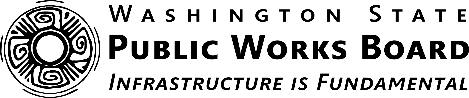 2022 PWB Broadband Construction State Loans
The Public Works Board will be opening a competitive cycle for state loan funding for broadband construction in the spring of 2022.
Available funds for fiscal year 2022 in excess of $7 million in loan dollars pending Board action.
Eligible applicants: 
• Cities and Towns• Counties• Public Port Districts• Public Utility Districts• Other Special Purpose Districts
• Quasi-Municipal Corporation• Tribes• Nonprofit Organizations• Cooperative Associations
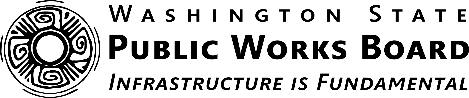 PWB Broadband Program Contacts
Sheila RichardsonBroadband Program Mangersheila.Richardson@commerce.wa.gov564-999-1927
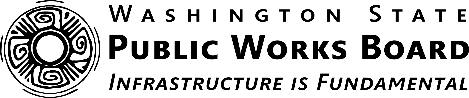